Number lines | LO: Problem-solve and perform fundamental movements whilst navigating around the space.
PL Value
Be ambitious    
Be inspiring
Be connected
Be fair
What does the activity look like?
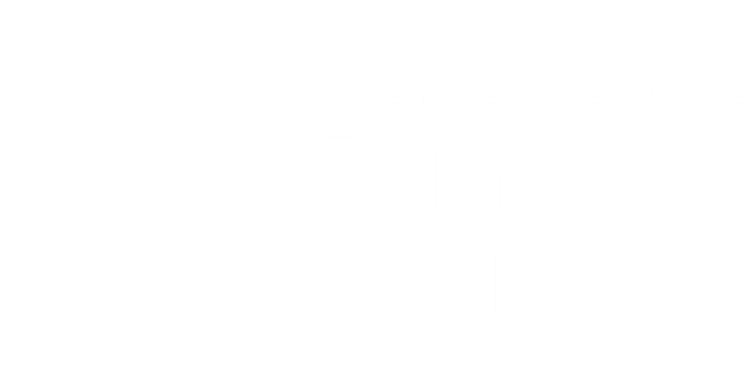 ✓
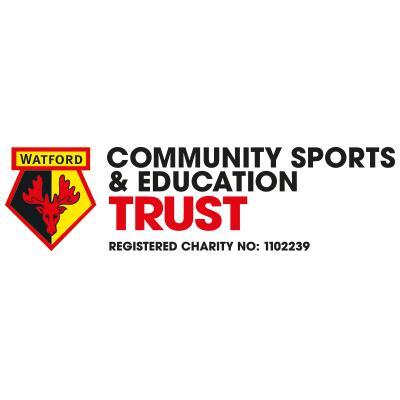 HOW TO PLAY 
Set up and equipment: For this activity you will need a set of cones or objects that are safe to be placed on the ground. This activity requires space and can be conducted in a sports hall or outdoors. Pupils are split into pairs and each pair will have a set of cones (ten cones/objects). They will then place their set of cones in any shape they wish, ensuring that they are spread out.  
Activity: Give each pair a set of cones (if there are not enough cones, use other objects i.e. bibs, hoops). In their pairs they will decide who will take on the role of being the instructor first. The instructor will call out a maths problem such as 7 – 4,  and the player then runs the amount of cones in the answer, so in this example = 3. When they get back the instructor will shout out the next math equation and they will do it again. After 1 minute, players can swap roles.  Once players have swapped roles, try finding a new partner. Teaching points: 1. Focus on change of direction and dribbling skills, keeping the ball close to you2. Think about weight of touch when dribbling to keep control of the ball
Progression: In order to differentiate the activity, try the following: 1. Add/remove cones2. Change the shape or size of the playing area3. Change the movement/ direction i.e. side-stepping, skipping, hopping 4. Use a ball during the game, pupils would either dribble the ball with their hands or feet
✓
✓
What skills will pupils develop?
Thinking skills
Decision making, problem-solvingPupils will think quickly and work out the answer to the maths equations before moving towards the cones
Social and emotional skills
CommunicationPupils will communicate with one and other, they can explain each other’s performance and give each other feedback
Agility, speed, ball skills Pupils will perform multiple fundamental movements and practice technique whilst maintaining control over a ball when moving
Physical skills